Алгоритм «Варим гороховый суп»
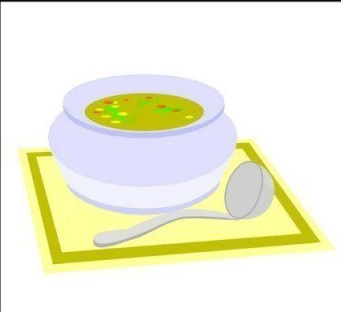 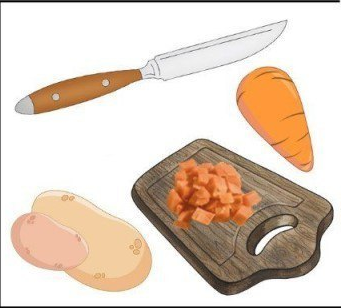 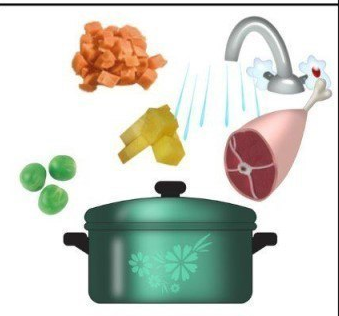 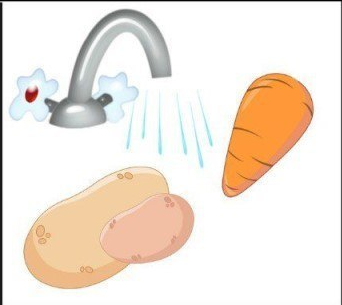 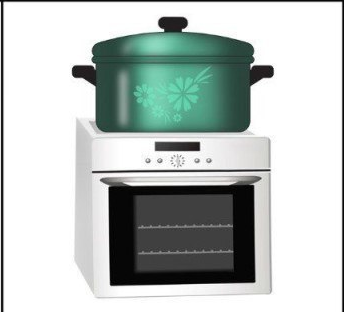 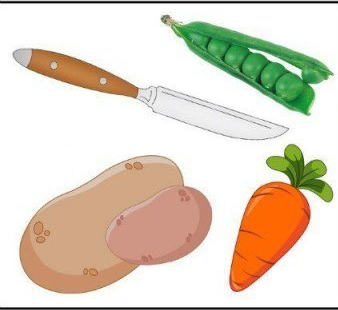 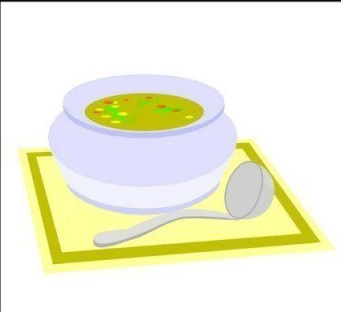 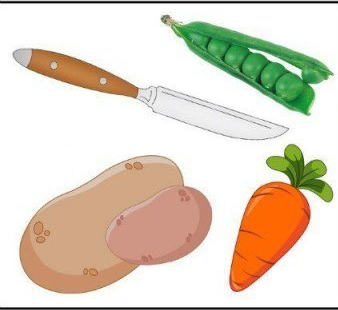 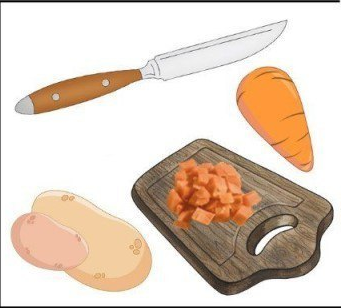 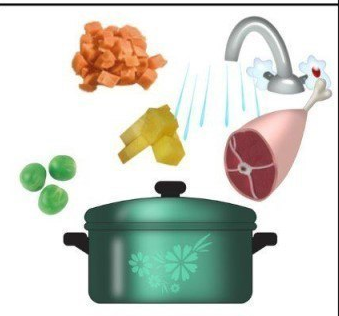 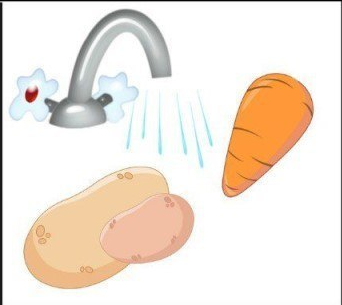 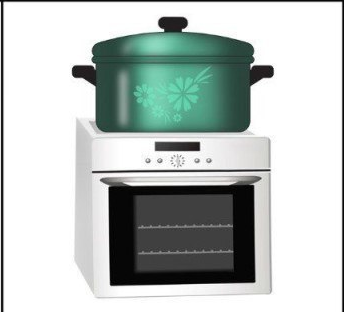 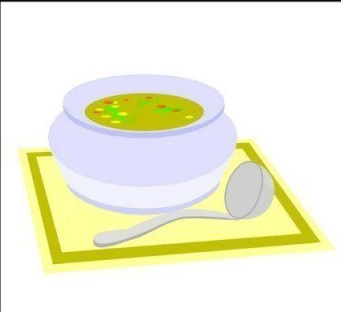 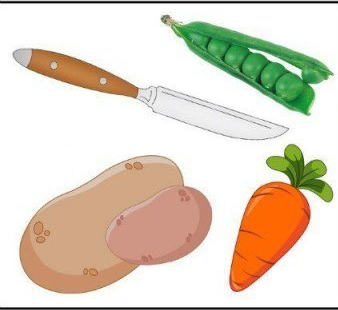 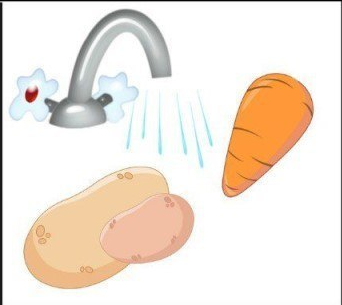 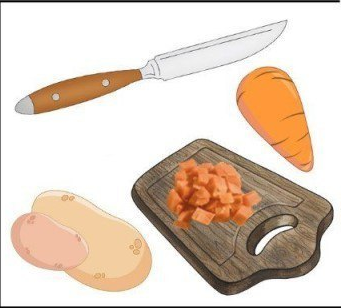 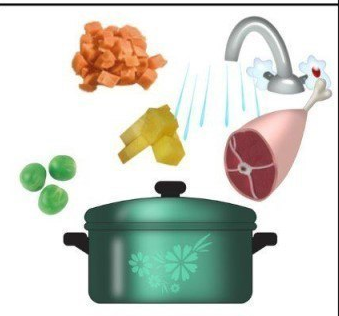 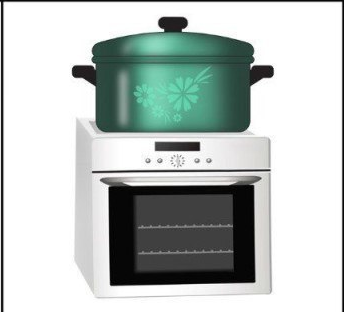 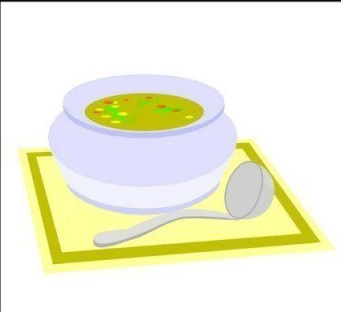 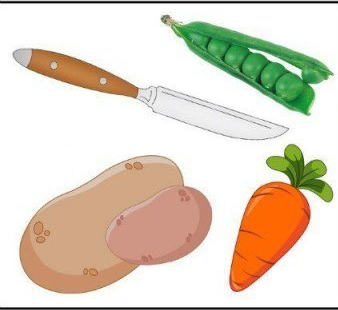 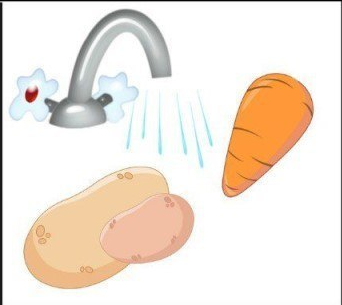 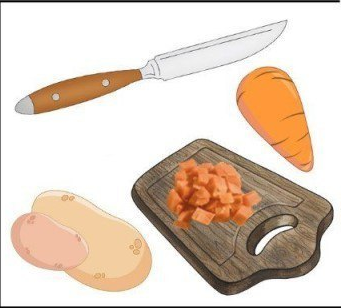 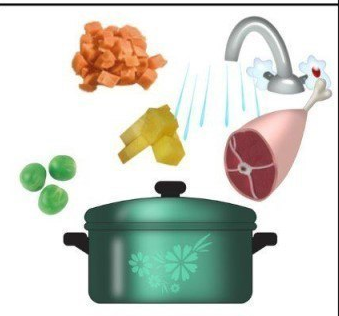 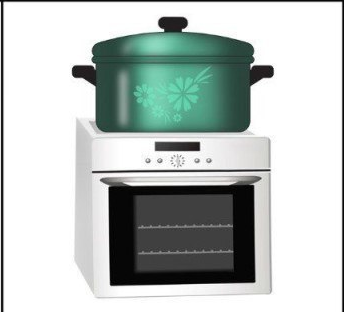 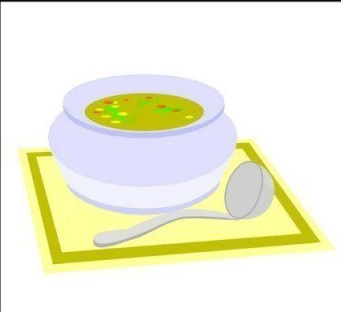 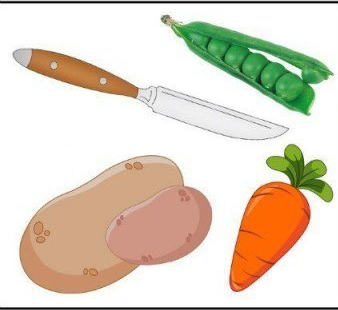 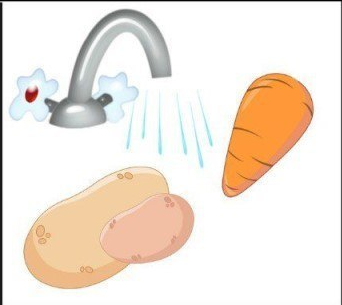 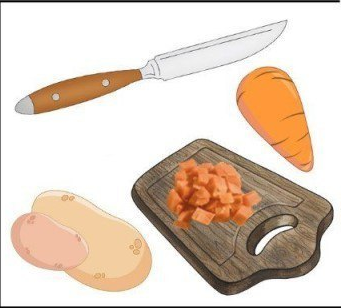 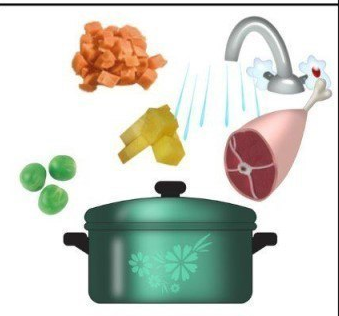 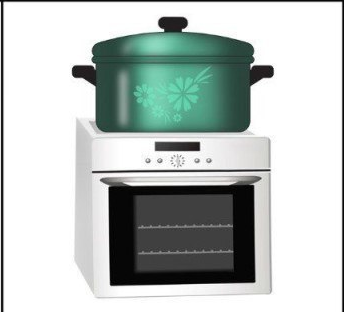 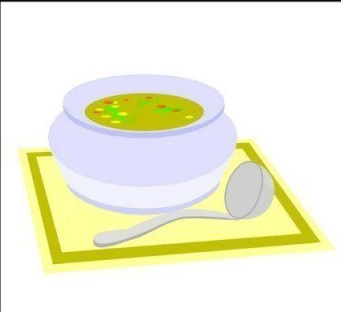 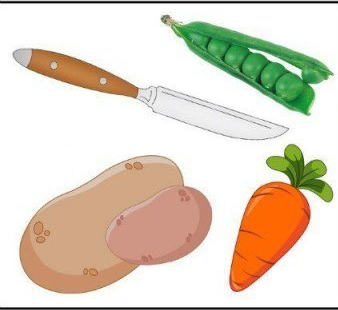 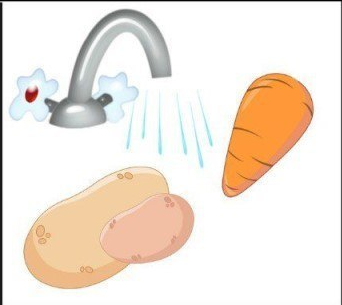 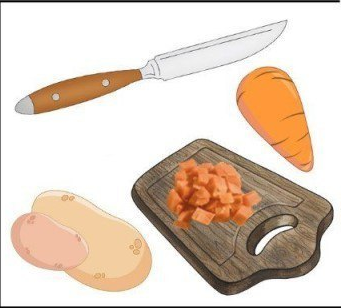 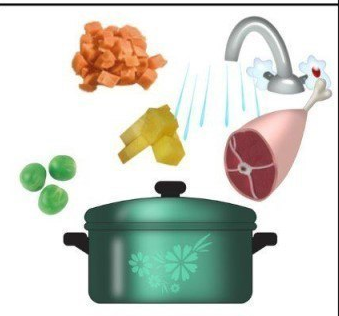 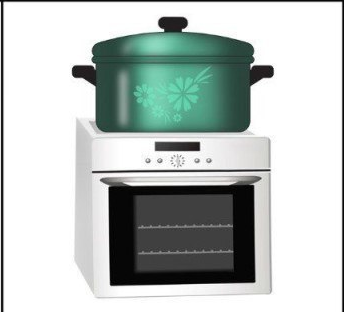 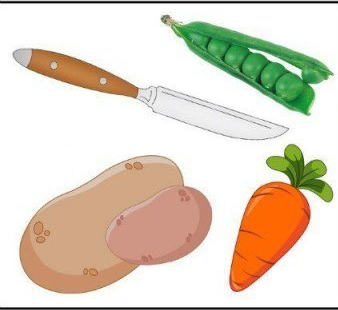 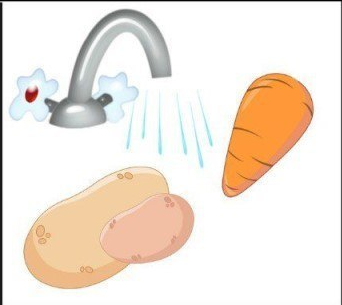 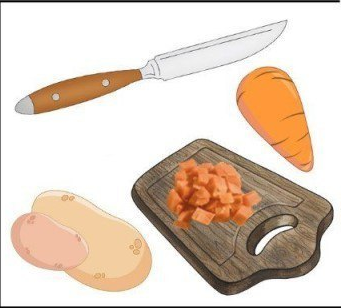 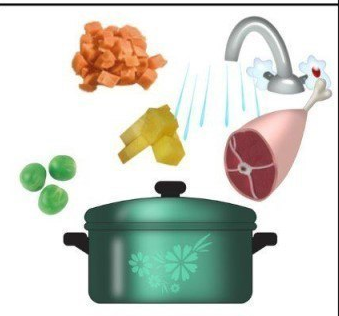 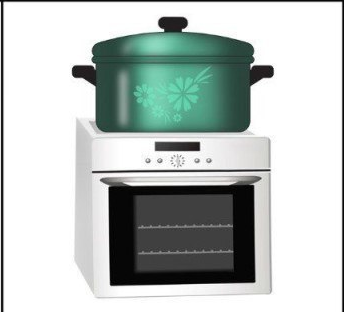 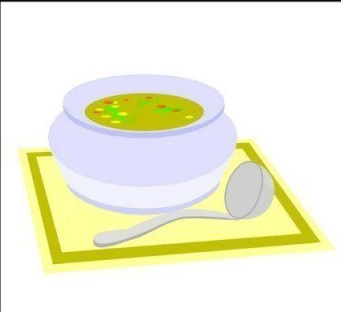